From Cold War to Culture Wars, 1980-2000
Module Overview
1
The Reagan Revolution
Ronald Reagan entered the White House in 1981 with strongly conservative values and experience in moderate politics, as well as a career in Hollywood. His victory was the result of dissatisfaction with Ford and Carter and the growth of the New Right. The New Right was a group of conservatives that included many very wealthy financial supporters; it emerged in the wake of the social reforms and cultural changes of the 1960s and 1970s. The New Right included many evangelical Christians who opposed abortion, feminism, and sex education in public schools. Reagan also attracted people who resented the growth of government, especially benefit programs, and the subsequent increase in taxes during the 1960s and 1970s. Reagan won the White House by citing big government and attempts at social reform as the problem, not the solution.
2
Reaganomics
Reagan’s goal on taking office was to stimulate the economy while cutting both government programs and taxes. His policies, called Reaganomics by the press, were based on supply-side economics, in which cutting taxes for the rich was supposed to motivate them to invest in businesses, eventually leading to more jobs for everyone. Economic growth would also increase the total tax revenue—even at a lower tax rate. When Reagan proposed a 30 percent tax cut, Congress balked. Opponents argued that the tax cuts would benefit the rich and not the poor. In response, Reagan presented his plan directly to the people. Reagan, a former actor, was an articulate spokesman often called “The Great Communicator.” Support for the plan grew and Congress passed the Economic Recovery Tax Act, a 25 percent overall reduction in taxes.
3
Deregulation
Reagan also deregulated banks and savings and loan associations. Pollution control was enforced less strictly by the Environmental Protection Agency, and restrictions on logging and drilling for oil on public lands were relaxed. Reagan had little use for labor unions and in 1981, the president fired twelve thousand federal air traffic controllers who had gone on strike. This ushered in a new era of labor relations. Reagan’s economic policymakers broke the cycle of stagflation, but at a significant cost. In its effort to curb inflation with dramatically increased interest rates, the Federal Reserve also triggered a recession. Inflation did drop, but consumers spent less. Bankruptcies increased and unemployment reached its highest level since the Great Depression. Homelessness became a significant problem in cities.
4
Creating conservative policy
Much of the intellectual meat of the Reagan Revolution came from conservative think tanks (policy or advocacy groups). The Heritage Foundation became the intellectual arm of the conservative movement. Members of the religious right, including Christian groups like the Moral Majority, were strong Reagan supporters. Evangelical Christians became a political force.
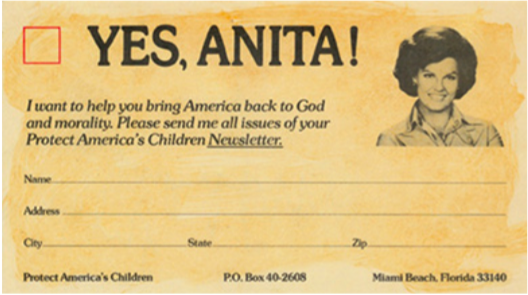 (Image: U.S. History. OpenStax. Fig 31.7)
5
The AIDS crisis
In the early 1980s, young gay men in large cities began to display a syndrome first called gay-related immune deficiency. Heterosexuals largely ignored the growing health crisis, later renamed human immunodeficiency virus/autoimmune deficiency syndrome (HIV/AIDS), wrongly assuming they were safe from its effects. The federal government also overlooked the disease and ignored calls for money to research and find the cure. Even after it became apparent that heterosexuals could contract the disease, HIV/AIDS continued to be associated primarily with the gay community, especially by conservatives. The Religious Right regarded it as divine retribution to punish gay men for their “immoral” lifestyle. Reagan, always politically careful, was reluctant to speak openly about the crisis.
6
The war on drugs and mass incarceration
As Reagan took office, violent crime in the United States was reaching an all-time high. The primary category of offenders, males between the ages of 16 and 36, reached an all-time peak as the baby-boomer generation came of age. But the phenomenon that most politicians honed in on as a cause was the abuse of a new, cheap drug. Crack cocaine, popular with poorer addicts, was hitting the streets, frightening middle-class Americans. Reagan and other conservatives led a campaign to “get tough on crime” and promised the nation a war on drugs. Initiatives like the “Just Say No” campaign implied that drug-related crime reflected personal morality. State after state switched from variable to mandatory minimum sentences that were long and particularly harsh for street-drug crimes.
7
Foreign policy
Reagan referred to the Soviet Union as an “evil empire” and was dedicated to upholding even authoritarian governments in foreign countries to limit Soviet influence.  However, he was also desperate to end Vietnam syndrome, the reluctance to use military force in foreign countries for fear of an embarrassing defeat that had influenced U.S. policy since the mid-1970s. In 1983, he sent soldiers to Lebanon as part of a multinational force to restore order following an Israeli invasion. More than two hundred U.S. troops were killed in a barracks bombing carried out by Iranian-trained militants. Reagan withdrew the troops in 1984, but then authorized invasion of Grenada, a small Caribbean island, to oust a Communist military junta. Cuba had troops to defend the new regime, but they surrendered to the U.S. after two days.
8
Central America
In El Salvador, a military junta was fighting a civil war against left-leaning guerillas. Reagan’s administration supported the right-wing government, which used death squads to silence dissent. Nicaragua was governed by a Marxist-inspired group, the Sandinistas, which had overthrown a dictatorship. Reagan believed that they opened the region to Cuban and Soviet influence and authorized the Central Intelligence Agency to train an anti-Sandinista group called the Contras. After Congress ended its support of the program, Reagan’s National Security Council aide found a way to sell weapons to Iran and secretly use the proceeds to fund the Contras, violating U.S law. The Senate learned of this and some of Reagan’s staff were indicted. Reagan received nothing more than criticism for lax oversight.
9
The Cold War waxes and wanes
While trying to shrink the federal budget and the size of the government at home, Reagan led an unprecedented military buildup of expensive new weaponry. One of the most controversial was the Strategic Defense Initiative, which called for the development of a defensive shield to protect the U.S. from Soviet missiles. The system was never built, and the plan, estimated to have cost some $7.5 billion, was abandoned. Reagan began to moderate his position toward the Soviet Union, largely at the initiative of his new counterpart, Mikhail Gorbachev, who had introduced political reforms at home and proposed arms reduction talks with the U.S. Gorbachev and Reagan signed the Intermediate-Range Nuclear Forces (INF) Treaty and laid the foundation for future agreements limiting nuclear weapons.
10
“No new taxes”
George H.W. Bush, Reagan’s vice president, continued a Reaganesque style on matters of economic policy while running for president, and the Republican Party retained the White House. Reagan’s tax cuts and increasing defense spending had exploded the federal budget deficit. Bush was constrained by a pledge he had made at the 1988 Republican Convention—“Read my lips: no new taxes”—and found himself trying to balance the budget and reduce the deficit without breaking his promise. However, he also faced a Congress controlled by the Democrats, who wanted to raise taxes on the rich, while Republicans thought the government should drastically cut domestic spending. He and Congress reached a compromise with the Omnibus Budget Reconciliation Act of 1990, which cut government spending and raised taxes.
11
American global power
The Middle East became a source of concern. In 1990, Iraq’s leader, Saddam Hussein, invaded oil-rich Kuwait to gain resources to pay off debts from Iraq’s war with Iran. In response, Bush and his team forged an international coalition to conduct an air campaign, followed by Operation Desert Storm, a one-hundred-hour land war, to expel Iraqi forces from Kuwait. Controversially, Hussein was not removed from power. 
Meanwhile, in 1989, protesters from East and West Germany began tearing down the Berlin Wall, and protests spread through the Soviet Union. In 1991, Gorbachev and Bush signed the Strategic Arms Reduction Treaty, or START, which committed to reducing their nuclear arsenals by 25 percent. Soviet dissent grew, and by December of that year, the nation had collapsed.
12
A changing domestic landscape
Operation Desert Storm was a resounding success. In March 1991, Bush had an approval rating of 89 percent. However, despite successes internationally, the domestic situation was complicated. Bush was not a culture warrior. With a Democratic Senate, he broke new ground in civil rights with the Americans with Disabilities Act, which prohibited discrimination based on disability. Then controversy erupted over his nomination to the Supreme Court, Clarence Thomas. During confirmation hearings, Anita Hill, a lawyer who had worked for Thomas at the Equal Employment Opportunity Commission, alleged that he had sexually harassed her. Thomas denied the accusations. He was appointed to the court by a narrow vote, but the controversy may have hurt President Bush with female voters in 1992.
13
Bill Clinton
By 1992, many doubted that President Bush could solve America’s problems. He had alienated conservative Republicans by breaking his pledge not to raise taxes, and failed to remove Saddam Hussein from power. Furthermore, his privileged background hurt him among working-class Reagan Democrats. Bill Clinton, on the other hand, came from humble beginnings in Arkansas. Clinton described himself as a New Democrat, in favor of free trade and deregulation. He appealed to the middle class by promising higher taxes on the rich and reform of the welfare system. Clinton garnered only 43 percent of the popular vote, in part due to the popularity of third-party candidate H. Ross Perot, but easily won in the Electoral College, and the Democrats took control of both houses of Congress.
14
The new economy
Clinton took office towards the end of a recession. His plan for the economy included limiting spending and budget cuts to reduce the deficit, lowering interest rates to encourage private investment, and eliminating tariffs. Democrats in Congress passed the Omnibus Budget Reconciliation Act of 1993, which raised taxes for the top 1.2 percent of people, lowered them for low-income families, and gave tax breaks to small businesses. The North American Free Trade Agreement (NAFTA), a treaty that eliminated trade restrictions among the United States, Canada, and Mexico, was ratified. The nation experienced the longest period of economic expansion in its history. Increased tax revenue and budget cuts turned the annual national budget deficit from close to $290 billion in 1992 to a budget surplus of over $230 billion in 2000.
15
Health care reform
An important part of Clinton’s domestic agenda was healthcare reform. Many were unhappy with the way the system worked, with health insurance increasingly unaffordable. Clinton appointed his wife Hillary Rodham Clinton to head his task force. The Health Security Act presented to Congress sought universal coverage, and the outlook for the plan was good in 1993. But the political winds changed. As the midterm elections of 1994 approached, Republicans began to oppose reform. Newt Gingrich and Richard Armey, two leaders of the Republican minority in the House of Representatives, prepared a document entitled Contract with America, signed by most Republican representatives. It listed specific legislative reforms or initiatives the Republicans would enact if they gained a majority in Congress.
16
Domestic issues
Days after his election in 1992, Clinton promised to end the fifty-year ban on gays serving in the military. However, in 1993, Clinton amended his promise to appease conservatives. The armed forces adopted a policy of “don’t ask, don’t tell.” Those on duty would not be asked their sexual orientation and, if they were gay, they were not to discuss their sexuality or they would be dismissed from military service. Clinton again appeased conservatives when he signed the Defense of Marriage Act. DOMA defined marriage as a heterosexual union and denied federal benefits to same-sex couples. 
Clinton defeated Senator Robert Dole in the 1996 presidential election. His victory was partly due to a significant gender gap between the parties, with women tending to favor Democratic candidates.
17
Domestic terrorism
In 1993, law enforcement authorities laid siege to the compound of a religious sect in Waco, Texas, called the Branch Davidians. The group resisted search-and-arrest warrants with deadly force. A standoff lasted nearly two months and was captured on television. A final assault on the compound was made and seventy-six men, women, and children died in a fire probably set by members of the sect. During the siege, anti-government types came to show support for those inside. One was Timothy McVeigh, a former U.S. Army soldier. He believed that those killed were victims of government terrorism, and planned to avenge them. Two years later, on the anniversary of the day the Waco compound burned, McVeigh blew up the Alfred P. Murrah Federal Building in Oklahoma City. More than 600 people were injured and 168 died.
18
American hegemony
Clinton envisioned a post-Cold War role in which the United States used its military superiority and influence as global policing tools to preserve peace. One success of this strategy happened in 1993, when Israel and the Palestine Liberation Organization signed the Oslo Accords, granting some self-rule to Palestinians. Later, violence erupted after the breakup of Yugoslavia, and the U.S. teamed with NATO in a series of airstrikes to stop acts of aggression between the ethnic groups of the Balkans. Use of force was unsuccessful in Somalia. After the shooting down of an American Black Hawk, in which nineteen soldiers died, the U.S. withdrew its peacekeeping mission, leaving Somalia in anarchy. The Somalia failure probably contributed to Clinton’s reluctance to send U.S. forces to end the 1994 genocide in Rwanda.
19
Impeachment
Public attention was diverted by a series of personal scandals. Kenneth Starr was appointed to investigate possible impropriety in a failed real estate venture of Clinton’s. Starr broadened the investigation to include a sexual harassment allegation by a former employee of Clinton’s. A list of more alleged victims of Clinton’s harassment included Monica Lewinsky, a White House intern. Clinton denied under oath that they had had a sexual relationship. Starr investigated the possibility that he had committed perjury. Lewinsky turned over evidence, and the president admitted to the affair. The Republican-dominated House of Representatives sent articles of impeachment to the Senate, which acquitted Clinton. Despite the scandal, Clinton remained popular and left office with a high approval rating.
20
The election of 2000
Clinton’s vice president and the Democratic nominee for president, Al Gore, was eager to distance himself from scandal. This alienated Clinton loyalists and lost the benefit of Clinton’s popularity. Ralph Nader ran as the candidate of the Green Party, a party devoted to environmental issues and grassroots activism. Democrats feared that he would attract votes Gore might otherwise win. Republicans selected George W. Bush. Gore topped Bush in the popular vote by 0.5 percent. The race was so close that it all came down to Florida. Because there seemed to be irregularities in four counties traditionally dominated by Democrats, Gore called for a recount of the ballots by hand. Ultimately, the U.S. Supreme Court decided in a 5-4 vote to stop the recount, and George W. Bush became president.
21
How to study this module
Read the syllabus or schedule of assignments regularly. 
Understand key terms; look up and define all unfamiliar words and terms.
Take notes on your readings, assigned media, and lectures. 
As appropriate, work all questions and/or problems assigned and as many additional questions and/or problems as possible.
Discuss topics with classmates. 
Frequently review your notes. Make flow charts and outlines from your notes to help you study for assessments. 
Complete all course assessments.
22